Галерея
История развития биологии
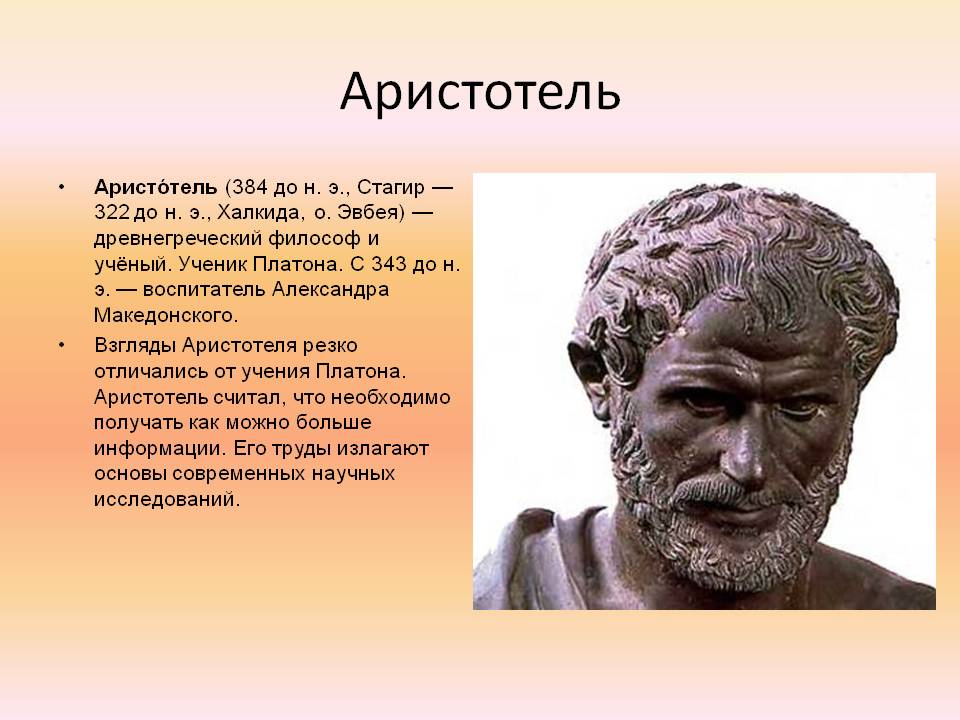 Аристотель
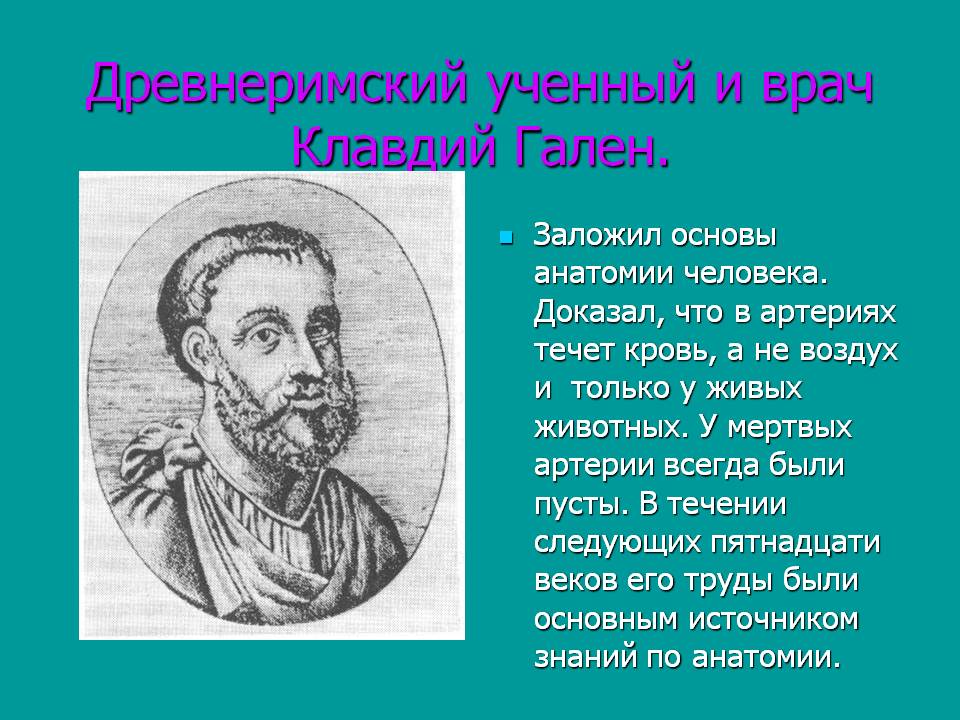 Гален
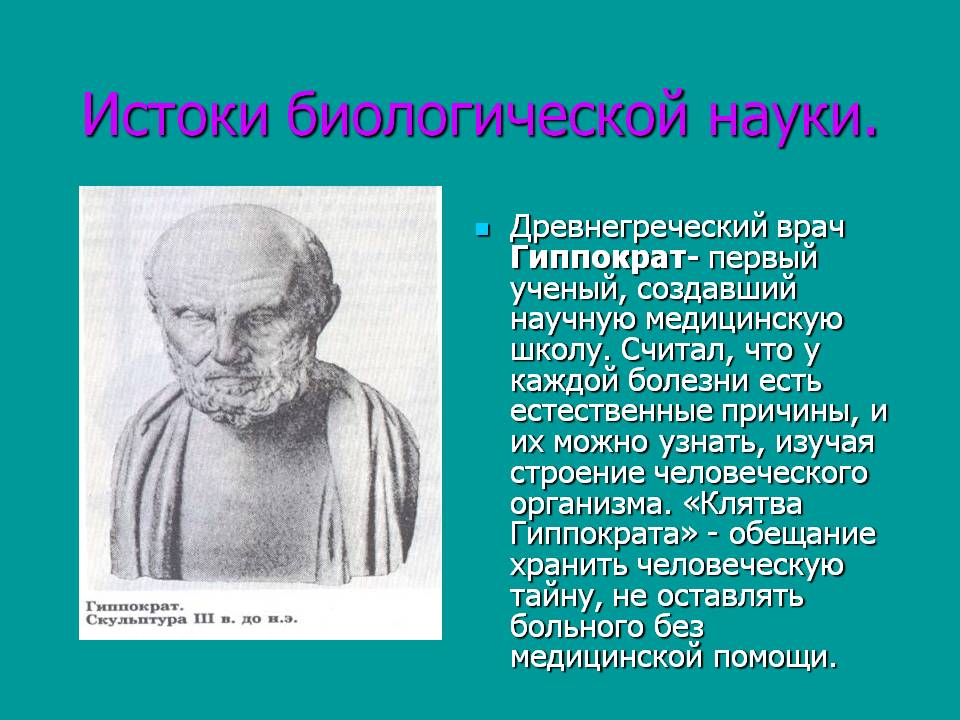 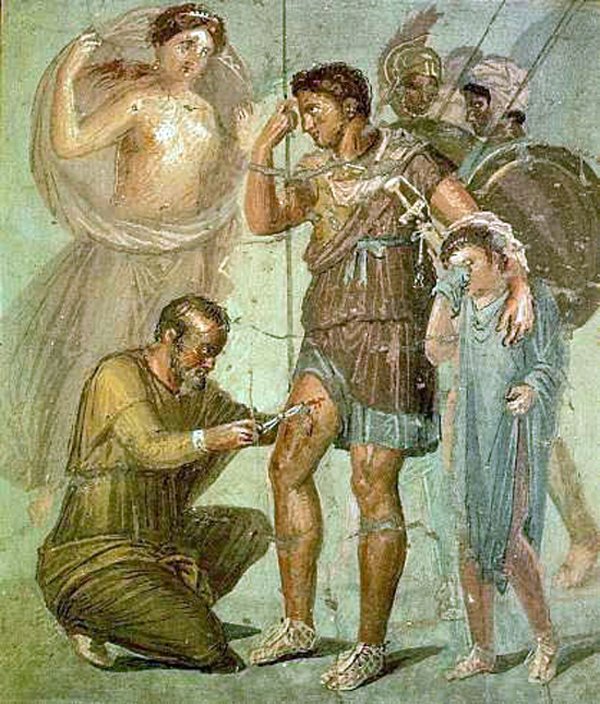 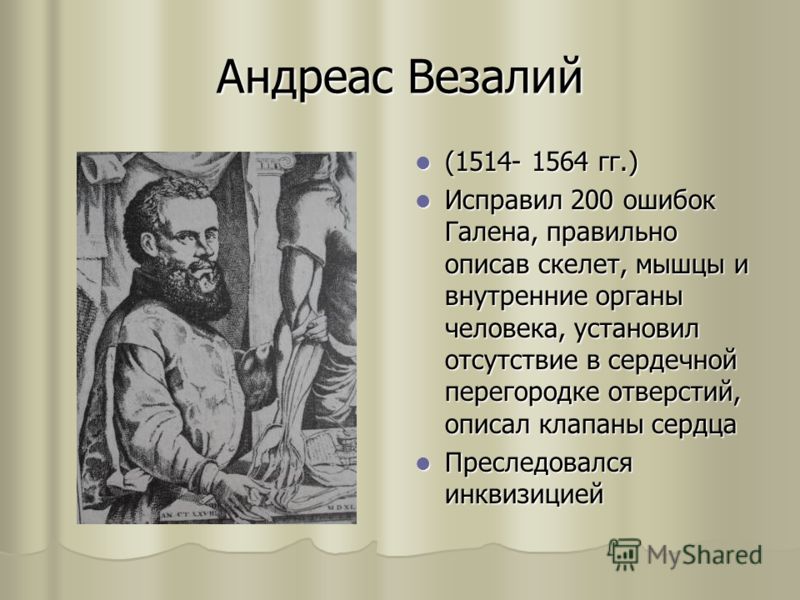 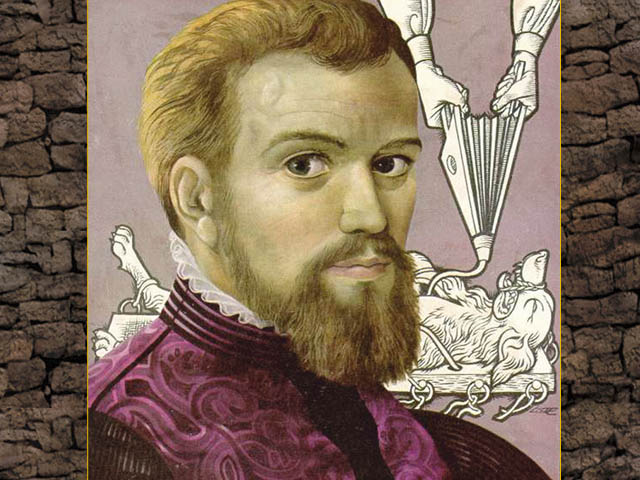 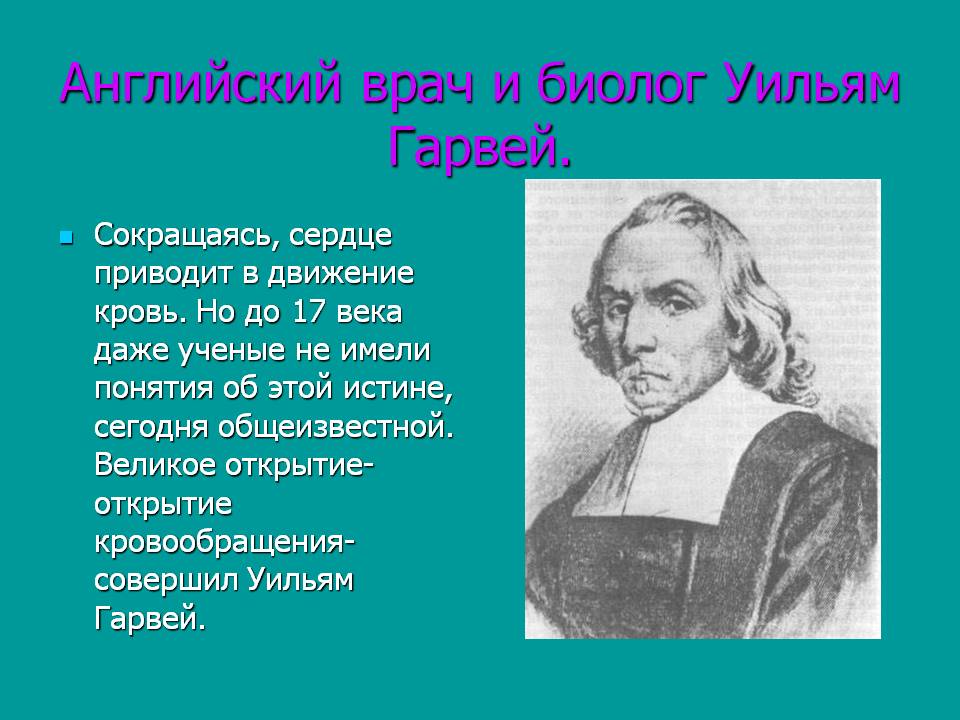 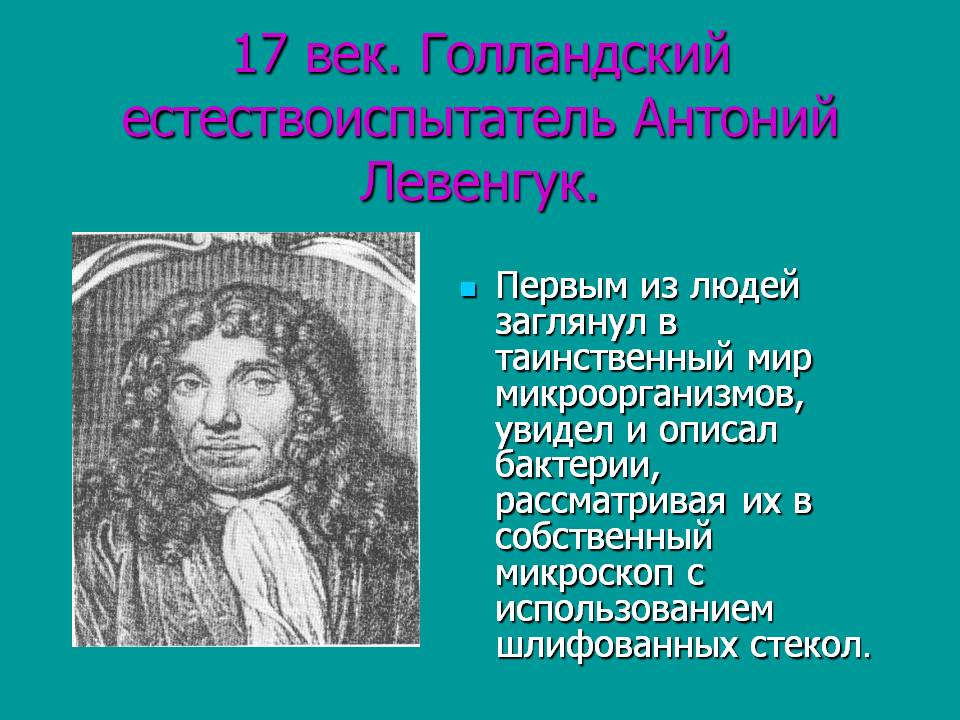 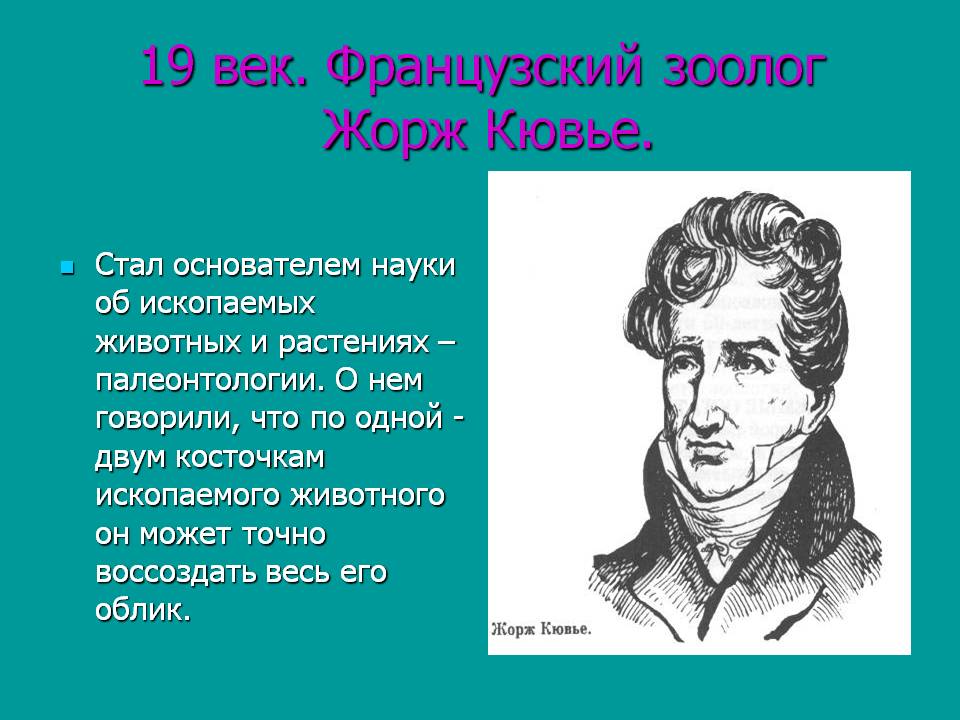 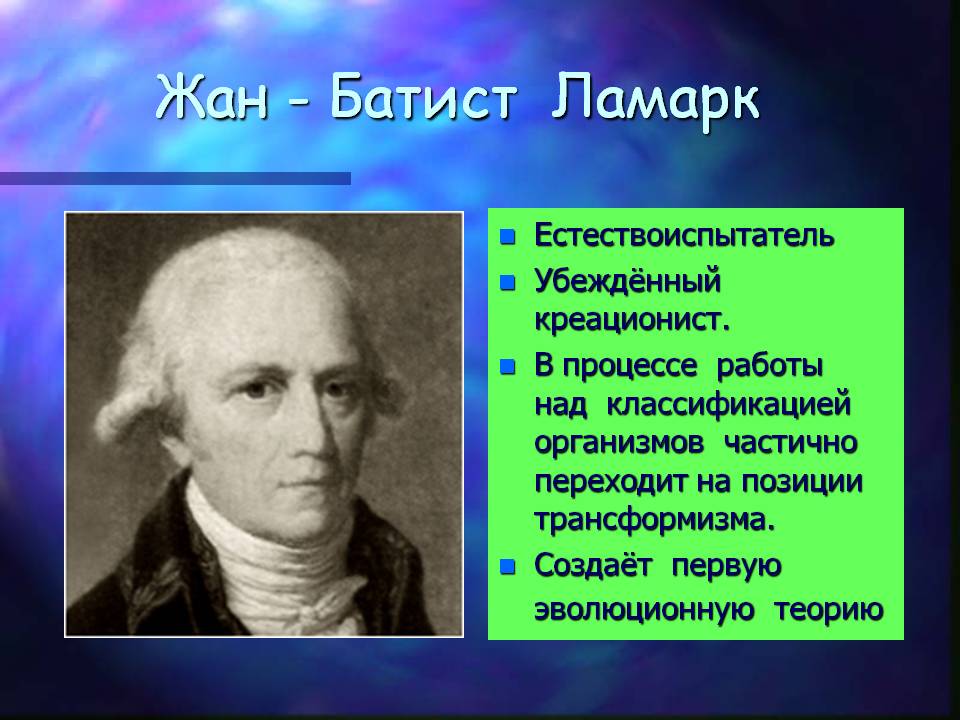 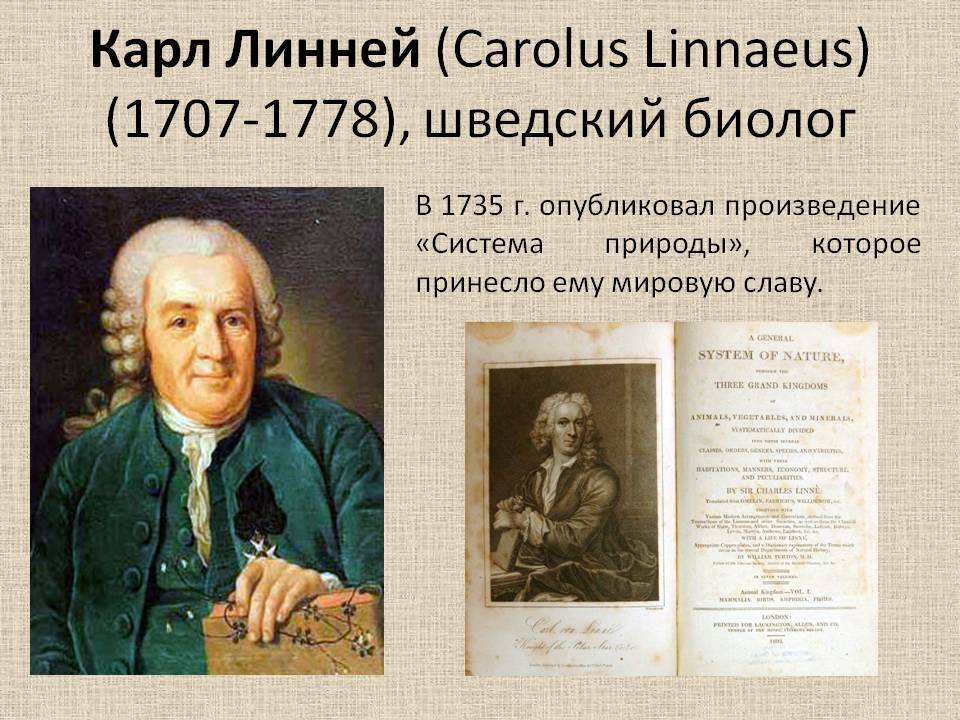 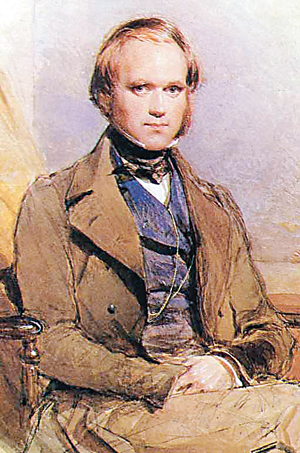 Чарльз Дарвин
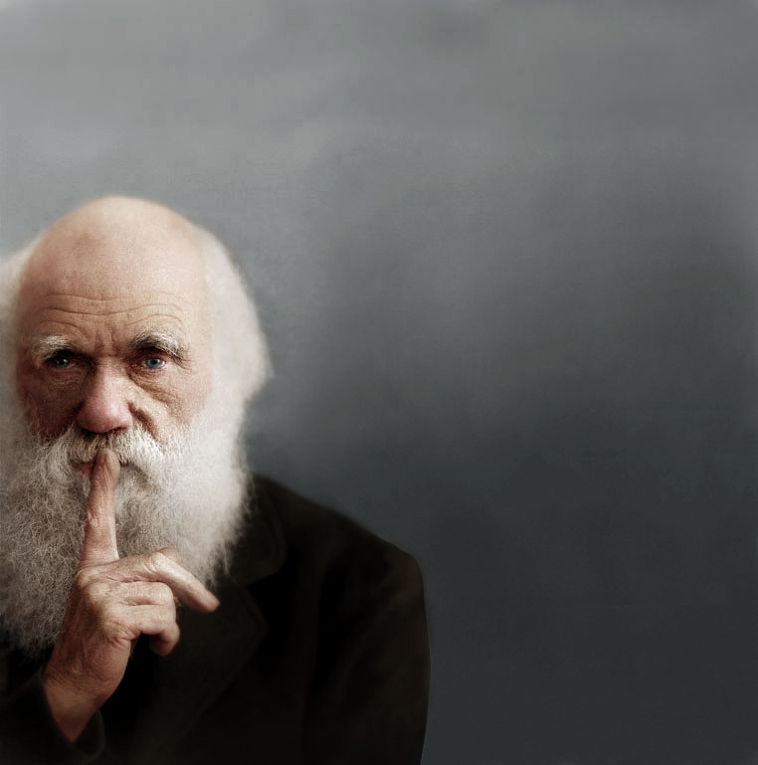 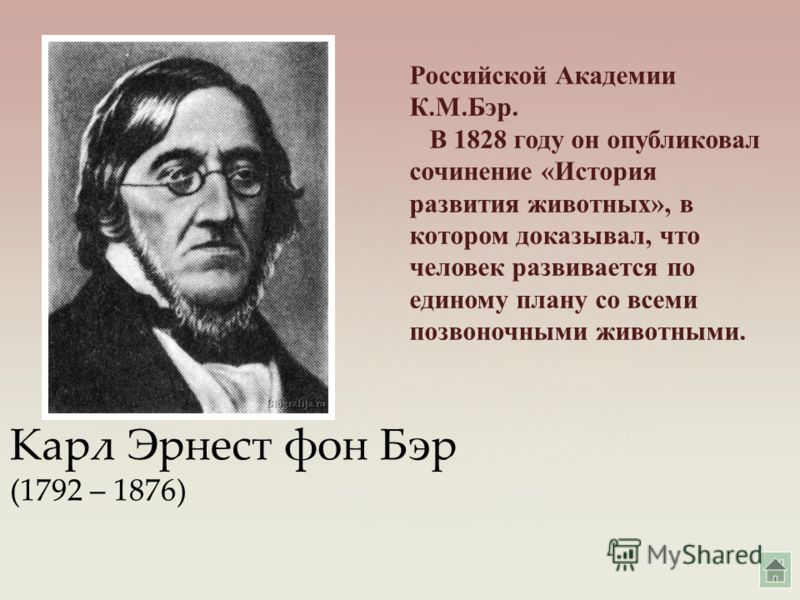 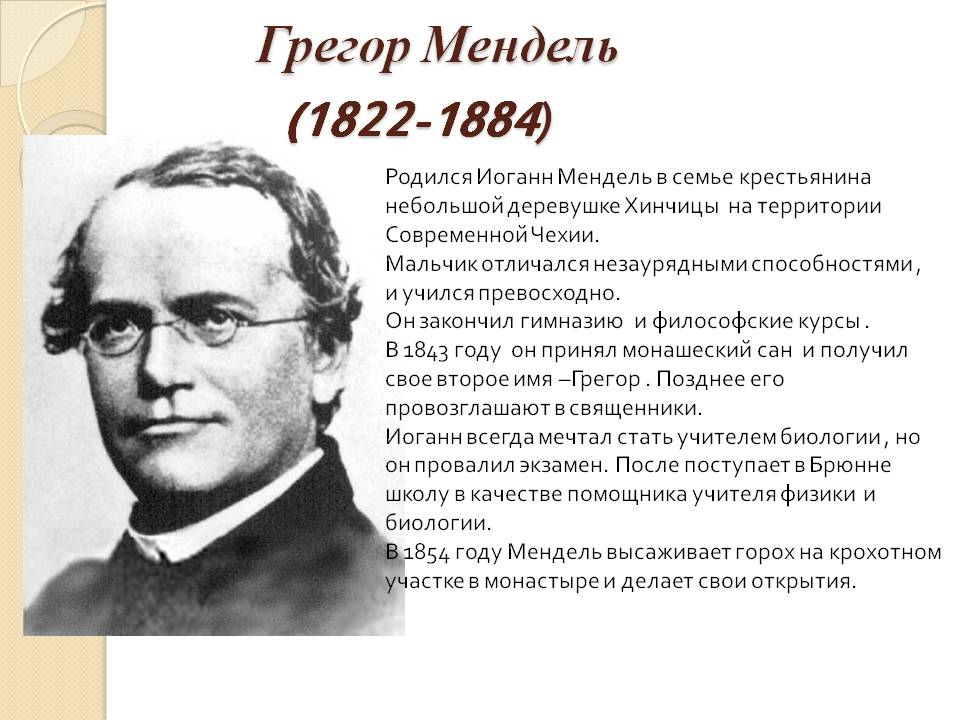 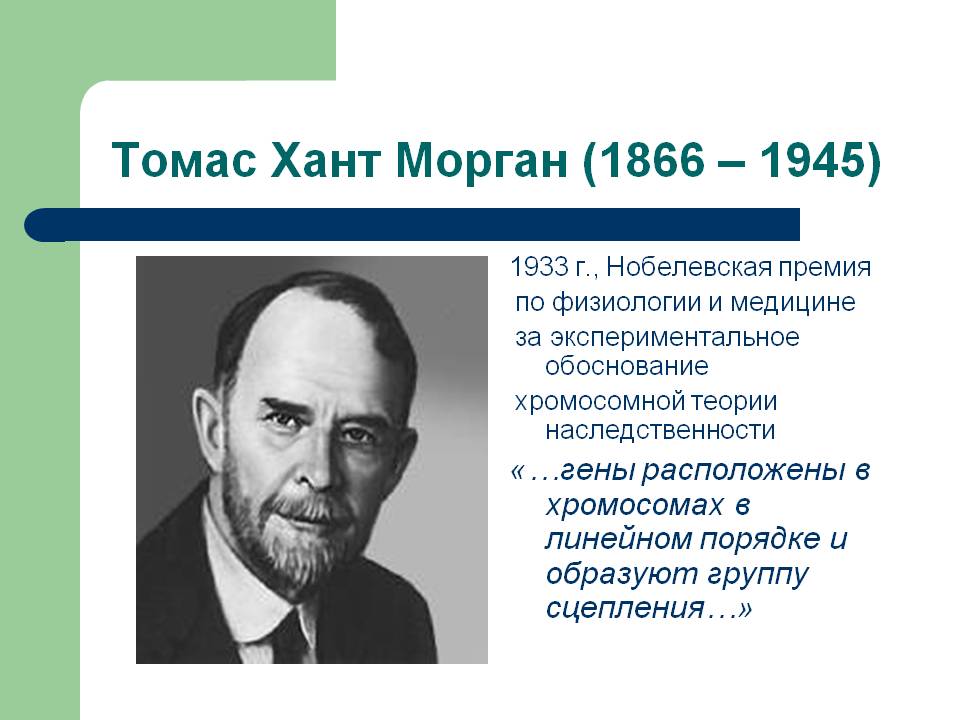 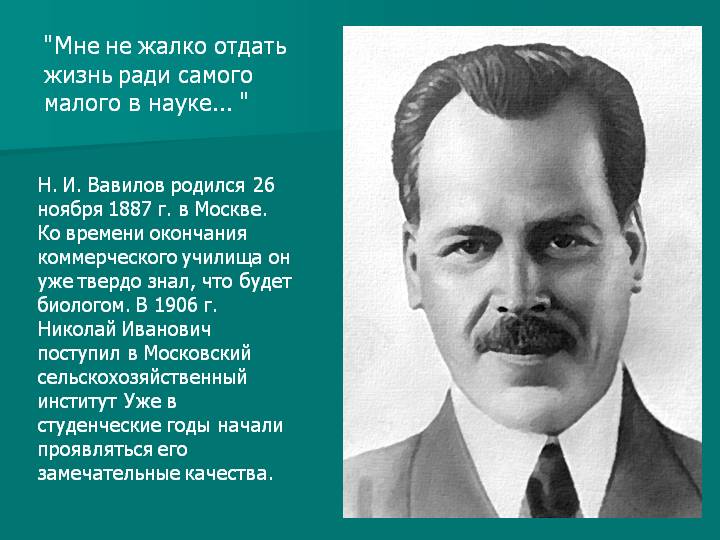 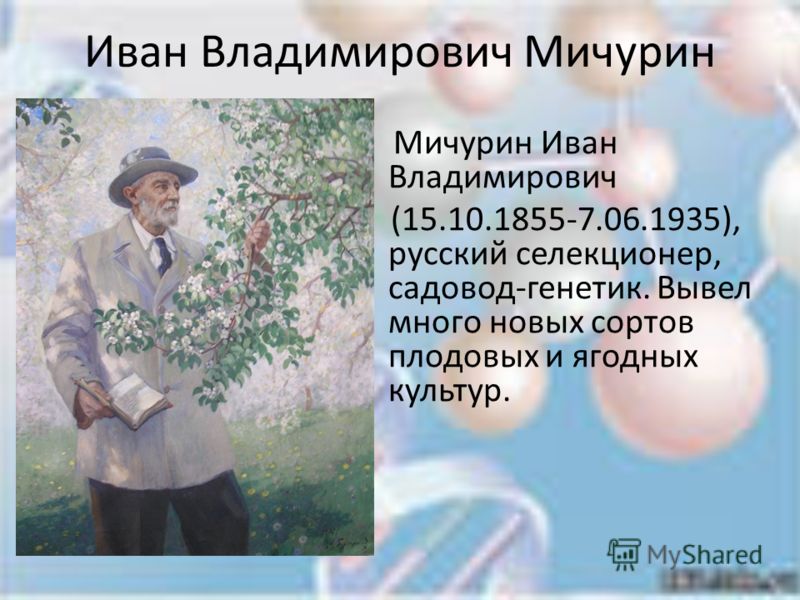 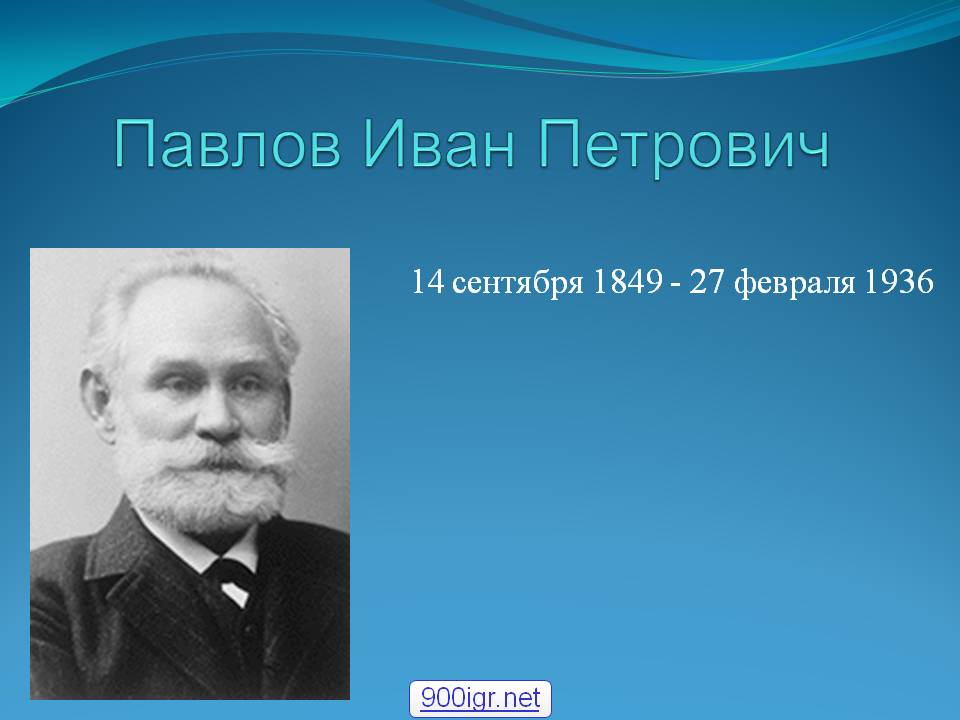 Бехтерев В.М.
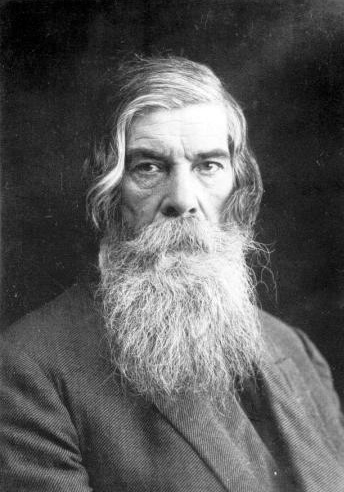 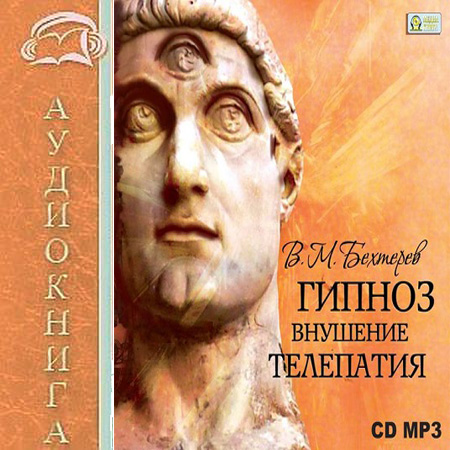 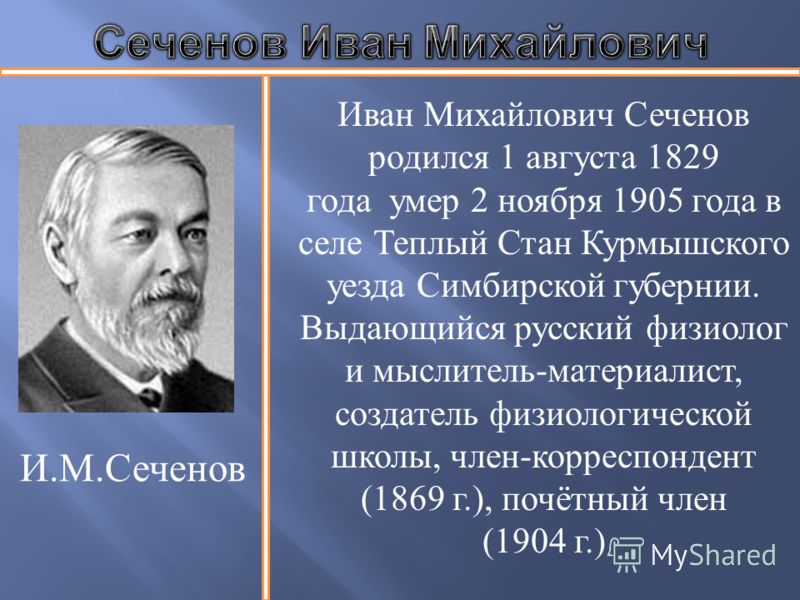 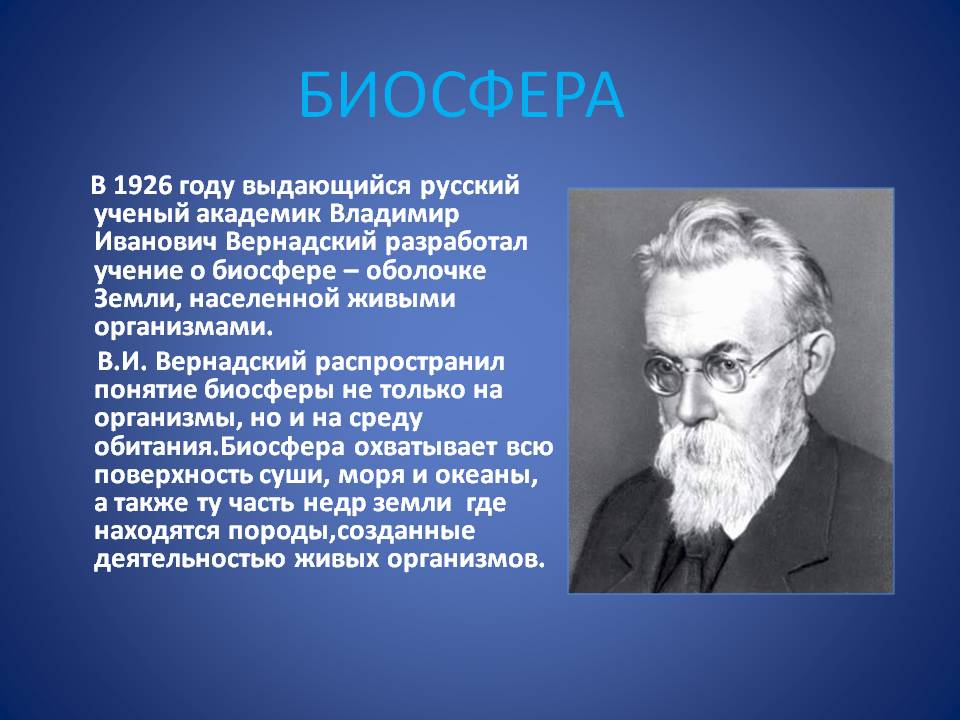 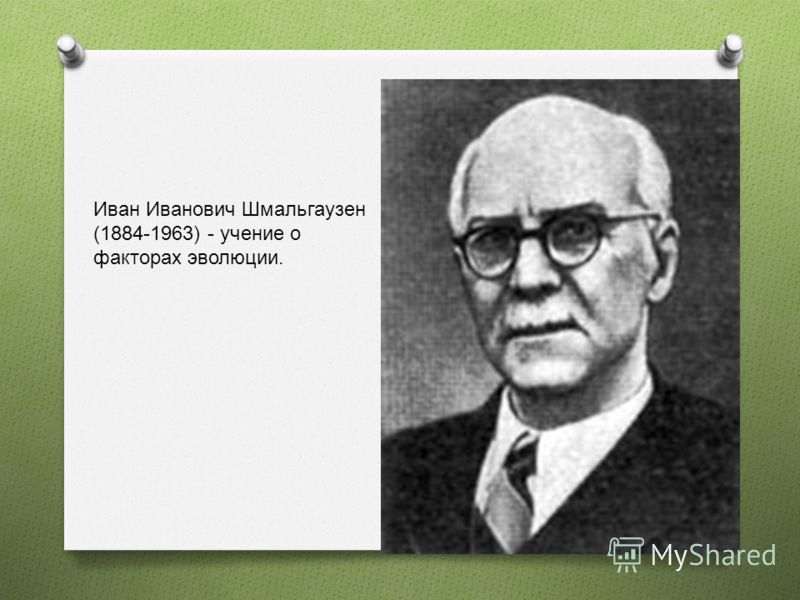 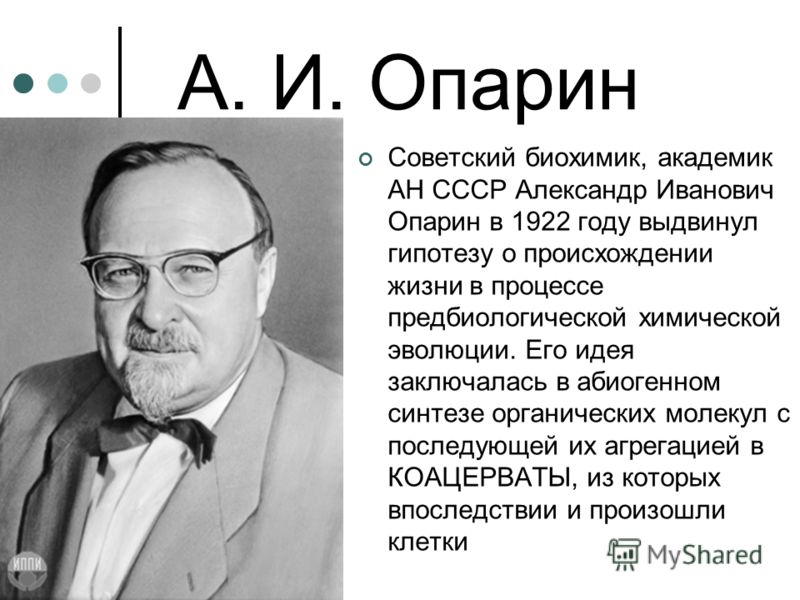